Neonatal surgical jaundice
Done by:Mahmoud toubeh
Jaundice is the most common condition that require medical attention in newborns 
Jaundice presents during the first week of life in 60% of term infants and 80% of preterm infants
In a majority cases this hyperbilirubinemia is due to elevated unconjugated bilirubin and resolves spontaneously with no need for surgical consultation or intervention     ( normal transitional phenomenon )
Unconjugated bilirubin is neurotoxic (kernicterus)
NOTE:
[Speaker Notes: Jaundice is a common finding in the newborn nursery and in young infants hh
>Newborns have a relatively high
level of circulating hemoglobin and relative immaturity of the
conjugating machinery]
Neonatal Risk Factor
1) High initial Hematocrit and decreased RBCs life span ( 90 days )
2)Frequent occurrence of haematomas ( e.g : cephalhaematoma ) and bruising
3)The newborn liver metabolism in utero occurs via the placenta and maternal liver, At birth there is a sudden increased bilirubin load
4)Decreased Ligandin concentration 
5)Decreased activity of the glucuronidation pathway
6)Increased enterohepatic circulation
7)Relative dehydration in the first few days concentrates the bilirubin
8)Relative calorie deprivation in the first few days decreases glucuronidation 
9)Binding sites competitors ( e.g: diazepam, sulfonamides, oxacillin, ceftriaxone, etc… ), especially if the pt. is jaundiced they may displace bilirubin from albumin binding sites and precipitate Kernicterus
Any preterm jaundiced baby should be on serious observation. Why ?
Immature BBB
Both term and preterm babies have hypoalbuminemia but is more in preterm. So the free bilirubin is more and more cross of BBB 
RDS due to respiratory & metabolic acidosis ( risk factor for Kernicterus )
Hypothermia is risk factor for Kernicterus due to increased permeability of BBB
They are at high risk for Sepsis
Types of neonatal jaundice
Physiologic
Pathologic
Physiologic jaundice is evident by the second or third day of life and usually resolves within approximately 5 to 7 day 
jaundice that persists beyond 2 weeks is considered pathologic.
Jaundice in the first day of life always pathological not physiological

Pathologic jaundice may be due to :
 1-Biliary obstruction
2-Increased hemoglobin load 
3-Liver dysfunction
the following possibilities: 
 Obstructive disorders including :
 Biliary atresia : The most important surgical cause 
 Choledochal cyst
 Inspissated bile syndrome : increased viscosity of bile leading to obstruction of the canaliculi ( seen in infants receiving parenteral nutrition  also in cystic fibrosis and hemolysis )(colangiography)
 Hematologic disorders, including :
     ABO incompatibility, Rh incompatibility, and spherocytosis
 Metabolic disorders, including :
     α1-antitrypsin deficiency, galactosemia, and pyruvate kinase          deficiency
 Congenital infection, including syphilis and TORCH infection
Biliary Atresia
Pathogenesis
-Biliary atresia is a rare disease associated with
significant morbidity and mortality.
-This disease is characterized by a fibroproliferative obliteration of the biliary tree, which progresses toward hepatic fibrosis, cirrhosis, and end-stage liver Failure
-The obliterative process involves: common bile duct, cystic duct, one or both hepatic ducts & gallbladder, in a variety of combinations.  
-Biliary atresia occurs in between 1 in 20.000
Etiology
The exact etiology of biliary atresia is likely  Multifactorial .
the cause of biliary atresia as an arrest of development during the solid stage of bile duct formation
[Speaker Notes: none has
been proven. The higher incidence of biliary atresia in certain
populations makes a genetic cause plausible    Theories suggesting an acquired, infectious etiology are
supported by several findings. First, several viruses such as
reovirus and rotavirus have been proposed as possible infectious
agents responsible for the development of biliary atresia Ladd and Gross described the cause of biliary
atresia as an “arrest of development during the solid stage of
bile duct formation]
-previously proposed theories of cause focused on defects in hepatogenesis, prenatal vasculogenesis, immune dysregulation, infectious agents, and exposure to toxins .
-More recently, genetic mutations in the cfc1 gene identified in patients with biliary atresia-splenic malformation syndrome .
-perinatal exposure to reovirus or rotavirus .
Congenital Anomalies Associated with Biliary Atresia
25% of biliary atresia cases are associated with other coincidental malformations
1) Intestinal Malrotation
2) Preduodenal portal vein : is a rare anomaly in which the portal vein passes anterior to the duodenum rather than posteriorly. Generally asymptomatic, PDPV may rarely cause duodenal obstruction or may coexist with other anomalies

3) Polysplenia :  multiple small accessory spleens, rather than a single, full-sized, normal spleen
4) Interrupted inferior vena cava  with Azygous continuation
 In this rare condition the IVC terminates below the hepatic vein and lower limb venous drainage is completed via the azygos and hemiazygos veins into the superior vena cava. The hepatic veins drain directly into the right atrium.
[Speaker Notes: where they then undergo a 270º counterclockwise rotation around the superior mesenteric vessels.]
The Japanese Association of PediatricSurgeons proposed that cases should be classified according to the location of atresia
type I  atresia at the level of the common bile duct
type IIa  atresia is at the level of the common hepatic duct
type IIb atresia in the cystic , common bile and hepatic ducts 
type III the most frequent type, atresia occurs at the porta hepatis.
type I  atresia at the level of the common bile duct
type IIa  atresia is at the level of the common hepatic duct
type IIb atresia in the cystic , common bile and hepatic ducts
type III the most frequent type, atresia occurs at the porta hepatis.
The histopathology
Inflammatory changes within the parenchyma of the liver, as well as fibrous deposition at the portal plates
SIGNS AND SYMPTOMS
1-progressive jaundice at birth or shortly thereafter
 2-pale gray stools
 3-dark urine,
4-firm hepatomegaly.
 signs of advanced liver disease such as
 palpable hepatomegaly and splenomegaly, ascites, failure to thrive and malnutrition become present. 
If not treated, progress to develop stigmata of liver failure, portal HTN & esophageal varices 
Biliary atresia is fatal within the first 2 years of life with one study reporting a survival rate of less than 10% at 3 years
Case scenario
 
Hx ;  4 weeks old female who presents to the office with parental reports of increasing jaundice over the last week. Her parents report that 2 weeks ago, she began to have yellowing of her eyes with subsequent yellowing of her skin when she was diagnosed with physiologic jaundice. After persistent jaundice for 5 days, her parents changed her from breast-feeding to a commercial formula. Since the jaundice appears to be worsening, her parents decided to bring her in for re-evaluation. Her stools have been acholic pale gray in color for the past 10 days along with darker urine.
Exam: VS Normal. Weight and height are at the 60th percentile. She is awake, alert, in no acute distress and is easily comforted by her mother during the exam. Her skin is jaundiced, most notably in the cephalic and truncal areas, with scleral icterus. Her liver is slightly enlarged without nodularity. No splenomegaly is noted. The remainder of her exam is normal.
1) DDx?
DDx
Biliary atresia  
 Choledochal cyst
 Inspissated bile syndrome
Neonatal hepatitis
2)invstigations ?
1-BLOOD TESTS  
Laboratory examinations reveal a total bilirubin of 15 mg/dL, direct bilirubin of 12.3 mg/dL, ALT 45 U/L, AST 52 U/L, and an alkaline phosphatase of 2007 U/L.
1-BLOOD TESTS  
liver function tests : 
In biliary atresia both the direct and indirect bilirubin levels are elevated  
Alkaline phosphatase levels are often elevated in infants and children due to contribution from bone remodeling. For this reason Gammaglutamyl transpeptidase (GGTP) level  more specific indicator of hepatobiliary disease
tests of hepatic synthetic function :
such as the clotting cascade and serum albumin are
Normal
In order to rule out conditions that can mimic biliary atresia, screening for perinatal infections due to members of the TORCH family (Toxoplasmosis, Other viruses, Rubella,Cytomegalovirus, and Herpes Simplex Virus
screening for the presence of alpha-1 antitrypsin deficiency should occur
2- ULTRASOUND
The absence of a gallbladder
2- ULTRASOUND
to assess the presence of other causes of biliary tract obstruction including choledochal cyst. 
The absence of a gallbladder is highly suggestive of the diagnosis of biliary atresia the presence of a gallbladder does not exclude the diagnosis of biliary atresia
It is important to note that the
intrahepatic bile ducts are never dilated in patients with biliary atresia
3- nuclear medicine scan 
The patient undergoes a DISIDA scan after 5 days of phenobarbital therapy. The scan showed normal uptake by the liver but no excretion of the isotope (i.e., no bile flow) into the bowel even after 24 hours.
3- nuclear medicine scan 
using technetium- 99m iminodiacetic acid, performed after pretreatment of the patient with phenobarbital, If radionuclide appears in the intestine, there is patency of the biliary tree  and the diagnosis of biliary atresia is excluded  
Delayed assessment of isotope excretion at 24 hours is warranted
[Speaker Notes: The term
“HIDA” (hydroxy iminodiacetic acid) scan is often used, but
the technetium-labeled compound diisopropyl iminodiacetic
acid (DISIDA) is more effective in the presence of significant
cholestasis and therefore more commonly used]
4- percutaneous liver biopsy 
To distinguish between biliary atresia and other sources of jaundice such as neonatal hepatitis
The presence of varying degrees of inflammation with ductular proliferation is considered compatible with the diagnosis of biliary atresia because these findings are not seen in other nonobstructive cholestatic Syndromes
At surgery, a cholangiogram may be performed if possible, using the gallbladder as a of access. This may be performed using a laparoscope.

 The cholangiogram demonstrates the anatomy of the biliary tree.
The cholangiogram may demonstrate hypoplasia of the extrahepatic biliary system 

When these tests point to or cannot exclude the diagnosis of biliary atresia, surgical exploration is warranted
DIAGNOSIS
No single test can reliably be used to differentiate biliary atresia from other causes of jaundice in the infant a combination of data obtained from a complete clinical assessment, blood tests, imaging studies, and pathologic evaluation
however, is always confirmed at surgical exploration


.
Biliary atresia treatment
Tareq Abo-Lebdeh
If the diagnosis of biliary atresia is confirmed intraoperative , then surgical treatment is undertaken at the same setting.
lntrahepatic : Liver transplantation.


Extrahepatic :  (Removal of extrahepatic stenosis & its replacement by small intestine.
Patent segments of proximal bile duct are found in 10% of type I lesions. A direct Roux-en-Y hepaticojejunostomy will
achieve bile flow in 75%, but progressive fibrosis results in disappointing long-term results.
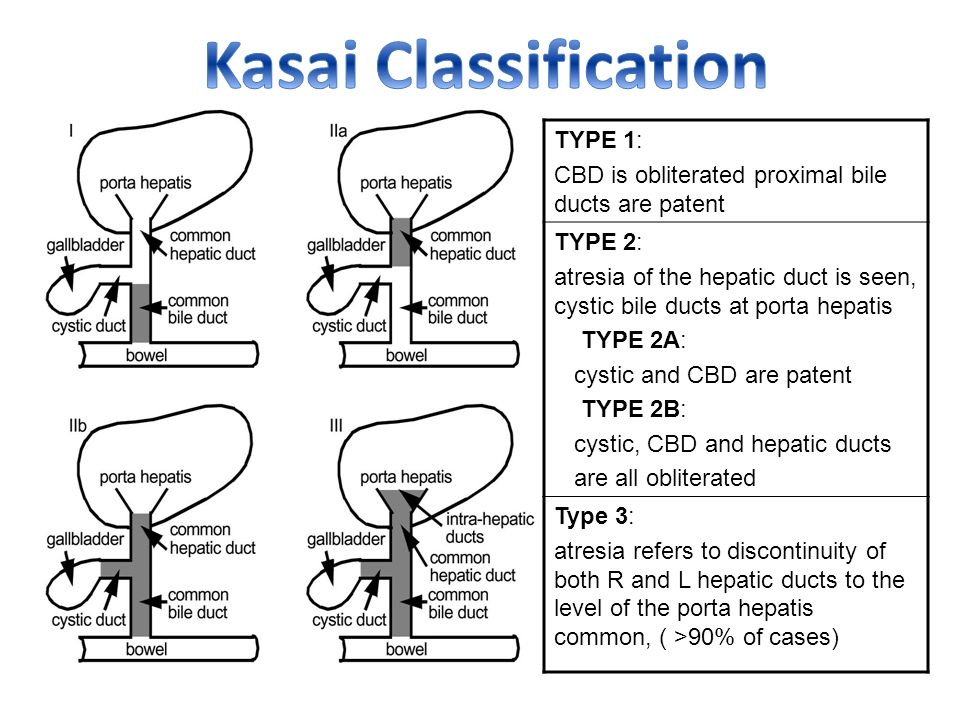 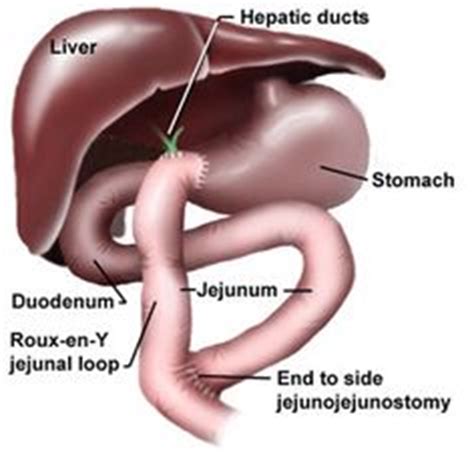 A simple biliary–enteric anatomosis is not possible in the majority of cases in which the proximal hepatic ducts are either very small (type II) or atretic (type III). These are treated by the Kasai procedure in 90% of cases
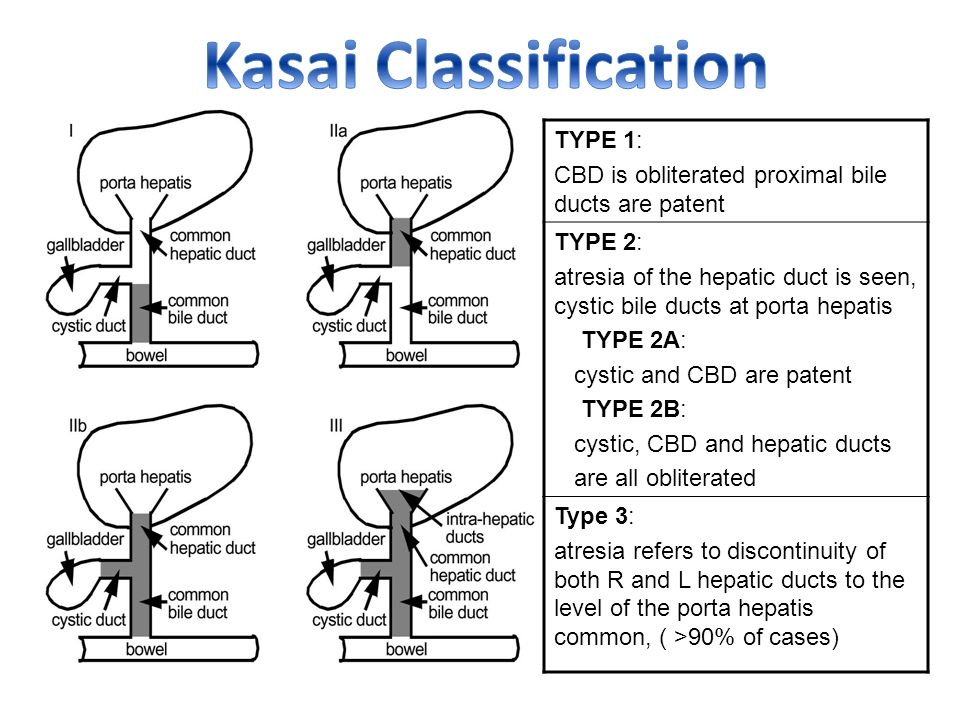 radical excision of all bile duct tissue up to the liver capsule
is performed. 

A Roux-en-Y loop of jejunum is anastomosed
to the exposed area of liver capsule above the bifurcation of
the portal vein, creating a portoenterostomy. 

The chances of achieving effective bile drainage after portoenterostomy are maximal when the operation is performed before the age of 8 weeks, and approximately 90% of children whose bilirubin falls to within the normal range can be expected to survive for 10 years or more.
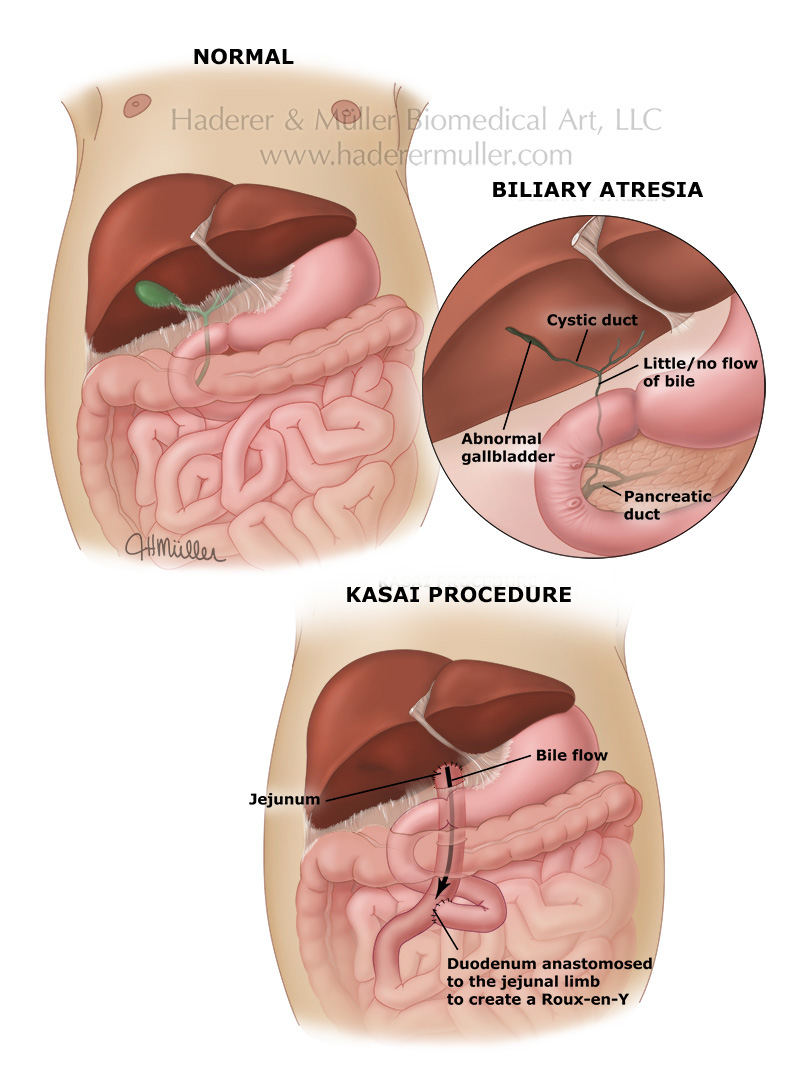 * liver biopsy is performed at the time of surgery
to determine the degree of hepatic fibrosis that is present. 

The diameter of bile ducts at the portal plate is predictive of likelihood of long-term success of biliary drainage through the portoenterostomy.

After this procedure,infants are usually in the hospital for seven to 10 days to heal. Long-term antibiotic therapy is given to reduce the risk of infection, and additional medications may be used to promote bile flow and maximize the success of the operation

Liver transplantation should be considered in children in
whom a portoenterostomy is unsuccessful.
 Results are improving,
with 70–80% alive 2–5 years following transplant
A common postoperative complication is :

Bacterial cholangitis
Repeated attacks lead to hepatic fibrosis
portal hypertension
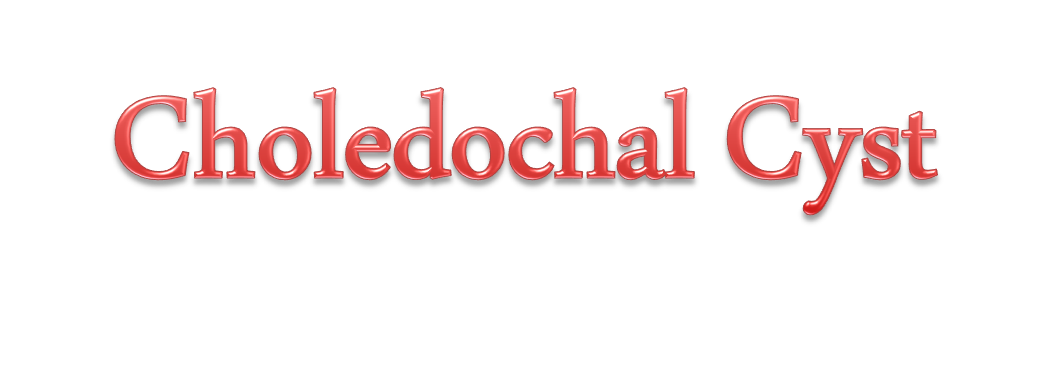 Choledochal cyst Congenital cystic dilatation of intra and / or extrahepatic biliary system
Several hypotheses exist as to the etiology of choledochal
 cysts including pancreaticobiliary maljunction. 

Three patterns of presentation :  
The first is a cystic mass in the abdomen identified prenatally .
The second is jaundice presenting in infancy .
The third is ascending cholangitis, obstructive jaundice, or pancreatitis presenting later in childhood or in adulthood.
Regardless of the time of presentation,  surgical intervention is indicated to:- 
Reduce  potential damage to the liver.
Prevent jaundice.
Prevent pancreatitis and cancer.
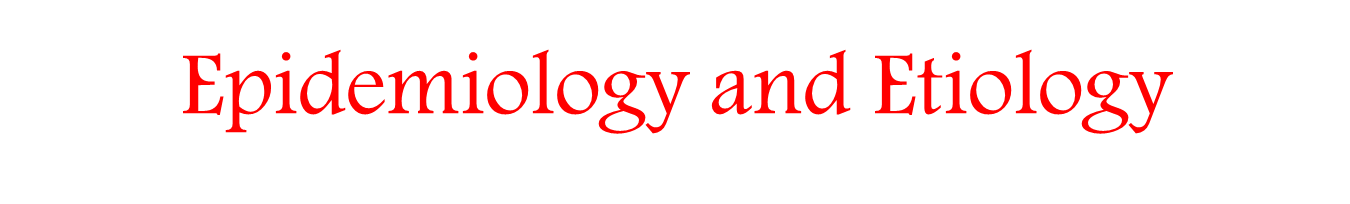 The incidence of choledochal cyst ranges from 
1 in 100,000 to 150,000 live births in Western populations with the incidence in the United States reportedly as high as 1 in 13,500. 

Choledochal cysts are significantly more common in Asia .

There is a well-documented female dominance (3 to 4:1) that contributes to the belief that choledochal cyst is sex-linked.
The majority (60%) of choledochal cysts are diagnosed in the first decade of life.

 Roughly 20% remain undiagnosed until later in childhood or adulthood.

the remaining 20% to 25% of cases are diagnosed prenatally. 

The etiology of choledochal cyst remains unknown.
After review of cholangiograms, Todani and colleagues broadened the classification into five types with some  subtypes .
Anatomic Classification
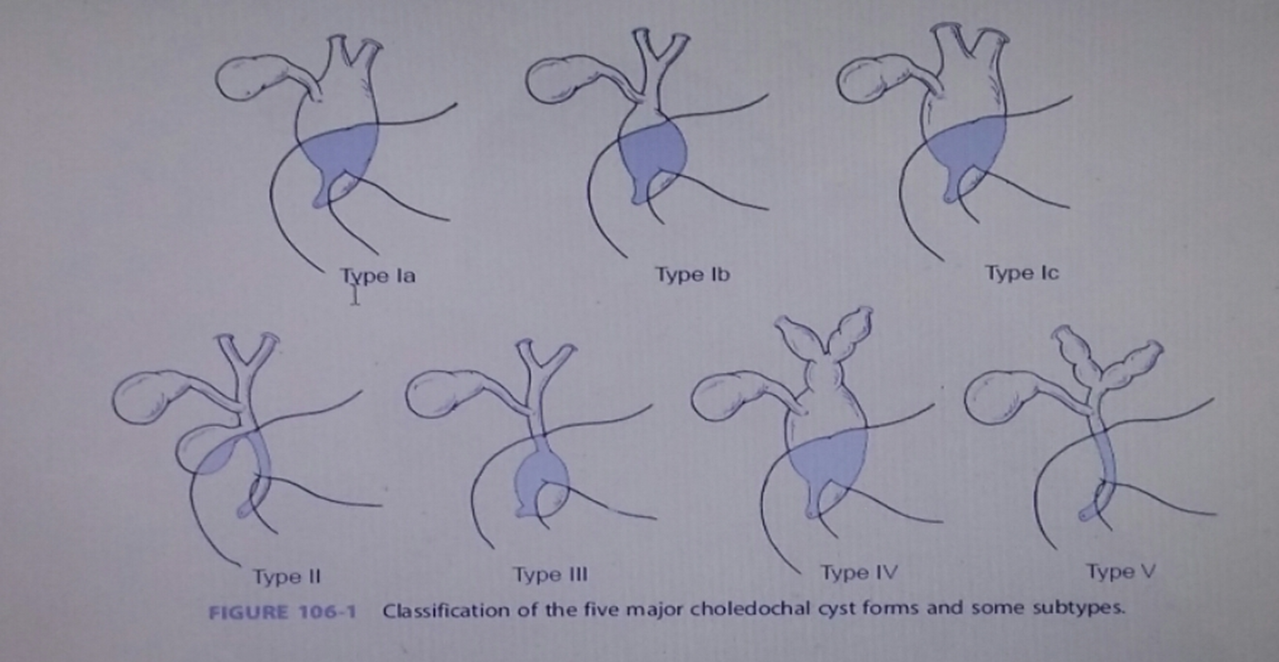 Type 1:-
It is the most common, accounting for 90%-95% of cases.

Constitutes the cystic/saccular or fusiform dilation of the common bile duct.
 
Type I is divided into three subtypes 
(types Ia, Ib, and Ic).
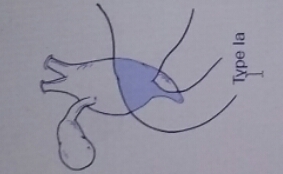 Type Ia consists of cystic dilation of the entire common bile duct.

Type Ib is cystic dilation of a segment of the common bile duct.

 Type Ic is fusiform dilation of the common bile duct.
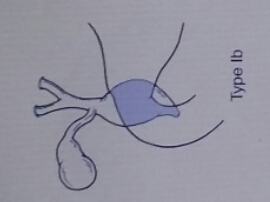 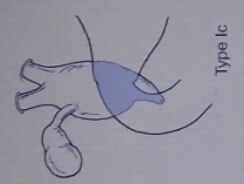 Type 2:-
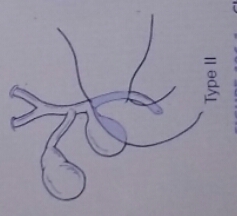 It is a diverticulum of the common bile duct with no dilation of the common bile, extrahepatic , or intrahepatic  ducts.
Type 3:-
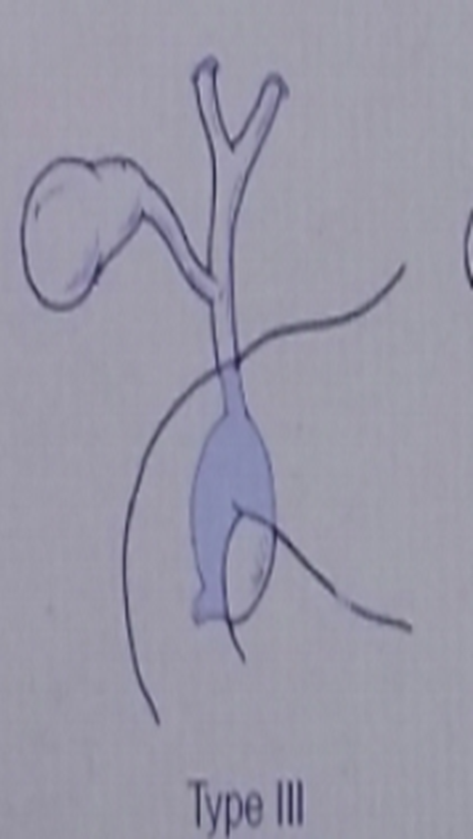 also referred to as a choledochocele , usually has a normal common bile duct and main pancreatic duct with cystic dilation of the distal common bile duct that is either intraduodenal or intrapancreatic in location. 

The choledochocele is usually stenotic at their openings due to chronic inflammation
Type 4:-
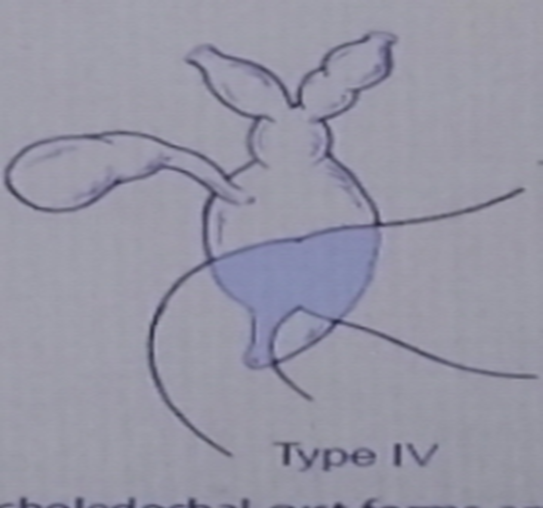 is composed of multiple cysts located intrahepatically, extrahepatically, or in both locations.
Type 5 :-
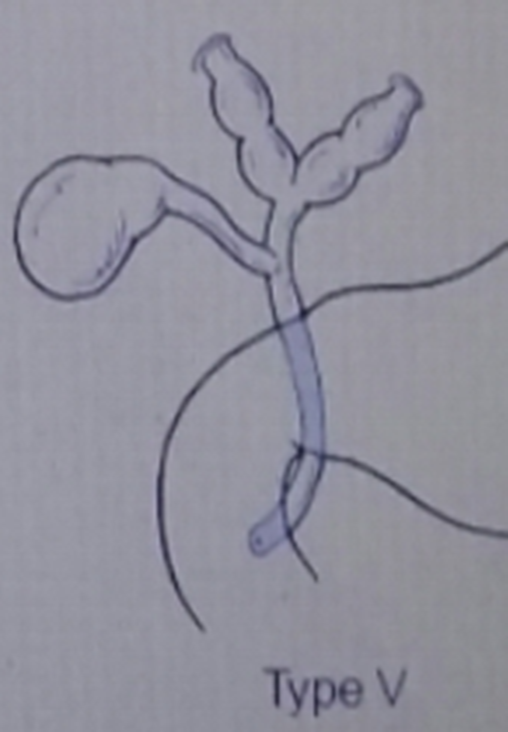 comprises single or multiple intrahepatic cysts without extrahepatic duct dilation. 

Type V cysts in conjunction with hepatic  fibrosis are commonly referred to as Caroli disease.
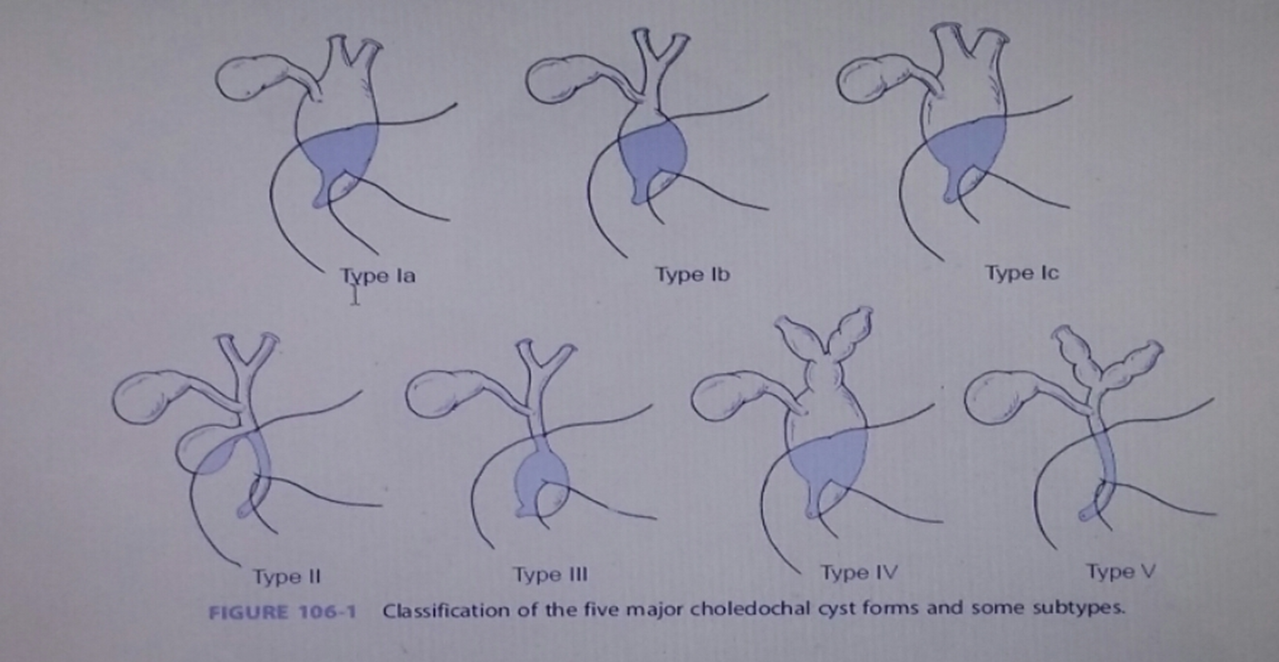 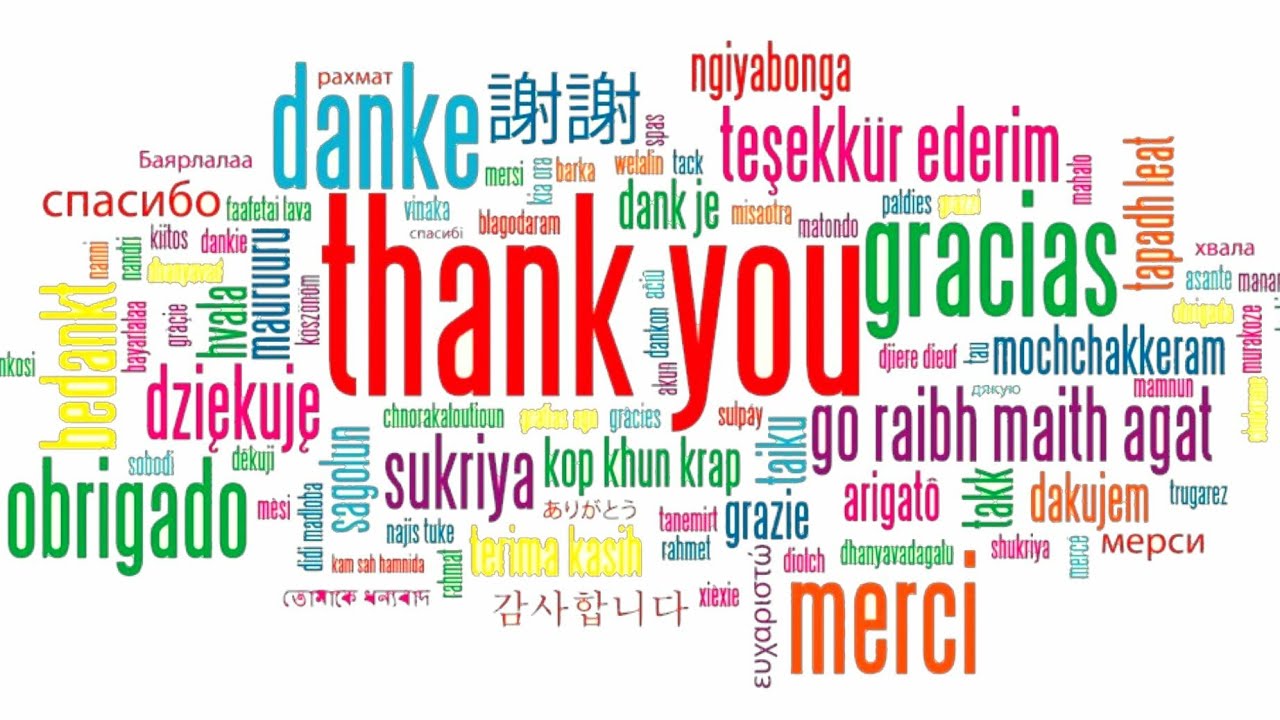 Choledochal cyst
Baha’ Alshamali
Background
Cystic dilatation of the common bile duct (CBD)
a fairly uncommon anomaly of the biliary tract
(1:50.000)
Background
Abnormality in the pancreaticobiliary junction
The earliest reported choledochal cyst was detected in a fetus at 15 weeks' gestation, which may correspond to the timing of the formation of pancreatic enzymes.
Clinical presntation
Two distinct clinical groups of patients are recognized with regard to age at presentation.
Infantile form of choledochal cyst consisting of babies younger than 1 year :
 with or without obvious hepatomegaly .
 with obstructive jaundice .
 acholic stools.
[Speaker Notes: This clinical picture is indistinguishable from that of biliary atresia in the absence of a palpable mass in the right side of the abdomen.However, the cystic mass can usually be detected either at clinical examination or on ultrasonography; this finding suggests a diagnosis of choledochal cyst.]
Adult form of choledochal cyst generally have one or more components of the classic triad: 
Pain
 jaundice
palpable mass. 

The entire triad is present in fewer than 30% of patients.
[Speaker Notes: Jaundice is intermittent and often associated with vague abdominal pain. The pain has been described as being similar to that of cholangitis or recurrent mild pancreatitis.]
Undiagnosed choledochal cysts can lead to choledocholithiasis, cirrhosis with portal hypertension, cyst rupture, or biliary carcinomas.
Workup
Laboratory studies: 
direct bilirubin
 alkaline phosphatase 
serum aspartate aminotransferase (AST) 
serum alanine aminotransferase (ALT)
gamma-glutamyl transferase (GGT)
coagulation profiles. 
A complete blood count (CBC) should also be obtained to exclude any associated or underlying anemia prior to surgery.
[Speaker Notes: that may be useful for the diagnosis and preoperative evaluation of a patient with a choledochal cyst include]
Imaging Studies: 
cornerstone of diagnosis of choledochal cysts.
[Speaker Notes: not only to confirm the diagnosis but also to outline the anatomy of the anomaly in preparation for surgical intervention.]
Ultrasonography : is the best initial study.
	can demonstrate changes in the bile ducts as well as in the liver
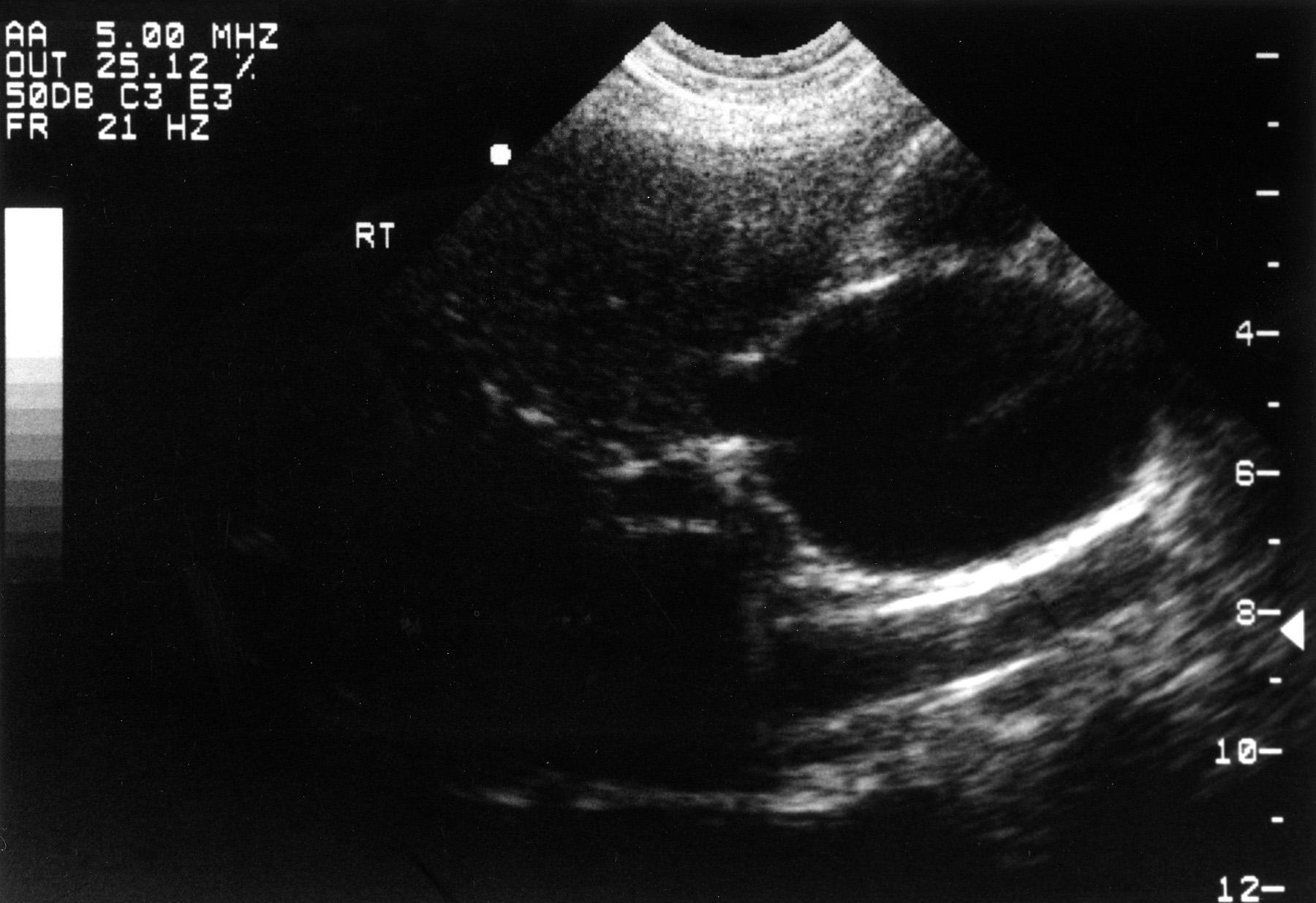 [Speaker Notes: Ultrasonography is the best initial study. [39] In neonates, it may be the only test needed. Ultrasonography can demonstrate changes in the bile ducts as well as in the liver]
2) Endoscopic retrograde cholangiopancreatography :
the criterion standard diagnostic study.
[Speaker Notes: In expert hands, ERCP can be performed with a high rate of success, even in small infants.
With forceful injection of contrast even small choledochoceles can be imaged, presumably by distension of the cyst wall.]
3) Magnetic resonance cholangiopancreatography : 
	has largely supplanted ERCP as the diagnostic test of choice for choledochal cysts : 
offers high resolution detailed images of relevant anatomy.
Noninvasive
does not suffer from complications such as postprocedure pancreatitis
with sensitivities from 90-100% and specificities from 73-100%,
[Speaker Notes: with the exception of small choledochoceles and minor ductal anomalies
MRCP has been shown to be effective in neonates, [45] children, [46] adults, [47] and fetuses]
MRCP shows dilated hepatic ducts and common bile duct (CBD) of a type IV cyst.
4) Computed tomography : 
	may also be useful to delineate the cyst and its relationship to surrounding structures.
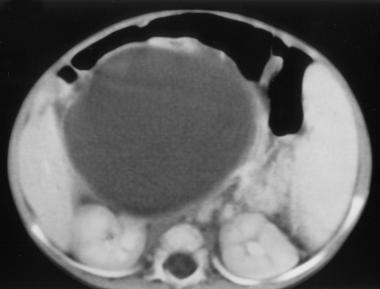 [Speaker Notes: CT scan shows a large cyst with wall thickening.]
Treatment
Radical excision of cyst is the treatment of choice, with reconstruction of the biliary tract using a Roux-en-Y loop of jejunum.
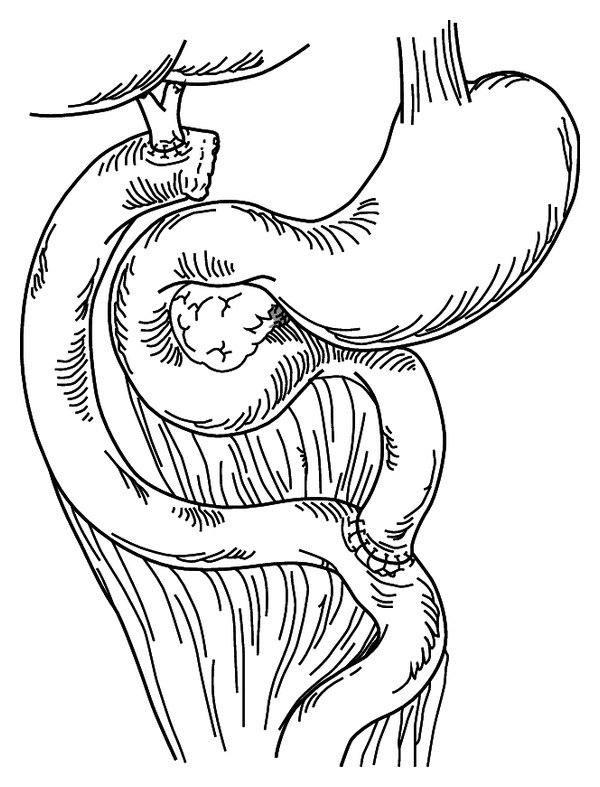 Complete resection of the cyst is important because of association with the development of cholangiocarcinoma.Resection and Roux-en-Y reconstruction are associated with a reduced indcidence of stricture formation and recurrent cholangitis.
Treatment & Management
Total excision of the cyst with adequate bile drainage is the standard treatment for choledochal cyst.
However, in the setting of extensive inflammation, a cyst mucosectomy and cystoenterostomy can be performed.
The treatment of choledochal cyst is typically complete surgical excision at the time of presentation, with the exception of type V (multiple intrahepatic cysts) which may benefit from conservative therapy including percutaneous drainage and medical management.
Total excision of the cyst in types I, II, and IV followed by reconstruction of the biliary tree with hepaticojejunostomy in a Roux-en-Y fashion has been widely accepted as the procedure of choice in treating choledochal cysts and has been found to be superior to hepaticoduodenostomy. [55] This procedure implies excision of the distal common bile duct (CBD). Consequently, it blocks the reflux of pancreatic enzymes into the biliary tract, thereby decreasing the incidence of carcinoma of the bile duct.
Complications
Cholangitis
Biliary stone formation
Anastomotic stricture
Intrahepatic bile duct dilatation
Malignancy : arise from the distal CBD
[Speaker Notes: Complications after surgery have been mainly observed with types I, IV, and V choledochal cysts. They are much less common in excisional procedures. The overall morbidity is less than 10%. Mortality and repeat surgery rates are low after excision, compared with the ratesassociated with internal drainage operations.]
Long-Term Monitoring
Long-term follow-up is necessary to detect any late complications, especially the development of malignancy.
Thank you